BURP SUITE AnalysisPhiladelphia Gas Works(PGW)
MIS 5211 Intro to Ethical Hacking 				Wayne Wilson
BURP SUITE AnalysisPhiladelphia Gas Works(PGW)
User Name & Password captured in clear text
MIS 5211 Intro to Ethical Hacking 				Wayne Wilson
BURP SUITE Analysis Philadelphia Gas Works(PGW)
Forms created using ASP.NET Framework
Content Delivery Network
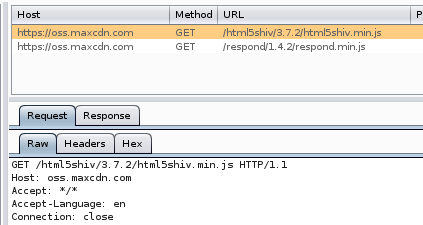 MIS 5211 Intro to Ethical Hacking     Wayne Wilson
BURP SUITE AnalysisPhiladelphia Gas Works(PGW)
PGW social media user account information
MIS 5211 Intro to Ethical Hacking     Wayne Wilson
BURP SUITE AnalysisPhiladelphia Gas Works(PGW)
Apache Tomcat Server
Javascript in use
MIS 5211 Intro to Ethical Hacking     Wayne Wilson